Dismounts & Tactics
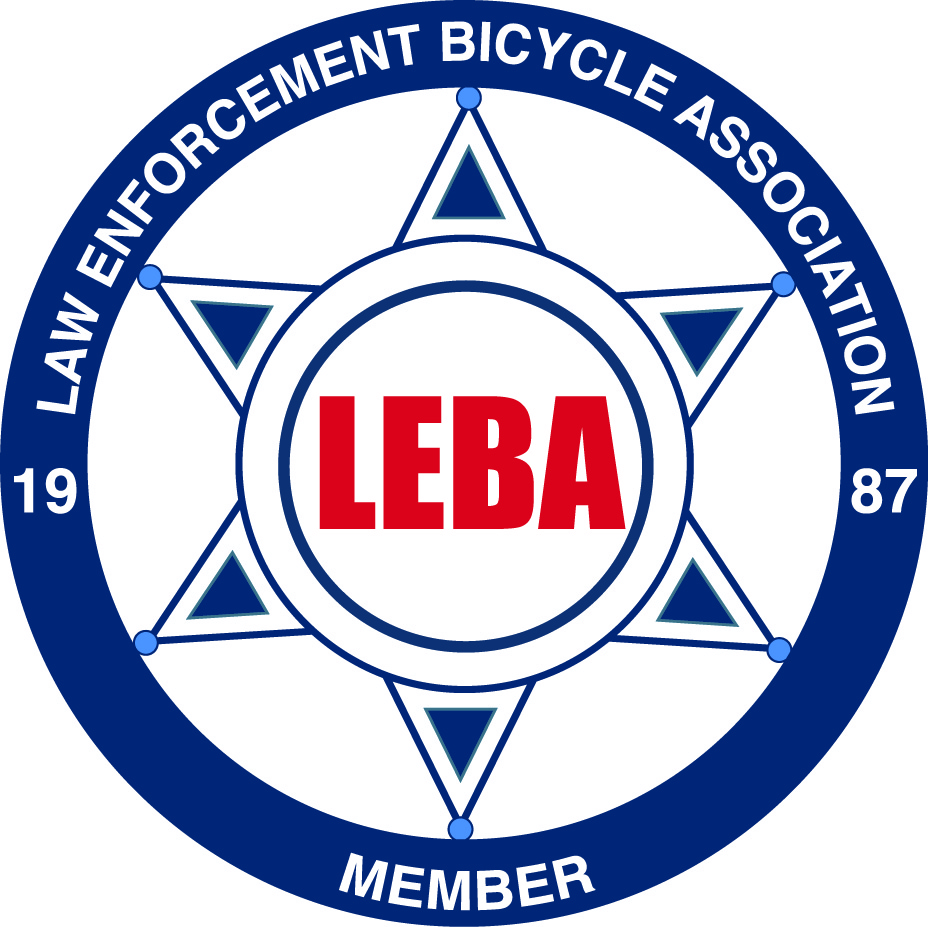 Pages 57-71
Performance Objectives
List the ways to dismount the bicycle

Identify the 6 defensive bike tactics

Demonstrate the 6 bike tactics
Dismounts
Left side crossover
Step off
Kickstand

Left side crossover, foot through

Top tube dismount

Powerslide dismount
Dismounts
Start the Left Side Crossover by standing up on the pedals.
Lift the right foot out of the toe clip
Swing right leg over the back of the bike and bag (Open the hips, similar to a hurdlers position)
May need to push the bike away from you to keep balance
Tuck right foot behind left foot 
When stopped, put the right foot down or put kickstand down. Then remove the left foot from the toe clip and place on the ground
Dismounts
Start the Left Side Crossover, Foot Through the same way as a left side dismount.
Instead of tucking your right foot behind the left, step through your left leg and the bike
This puts your right foot in front of the left foot
Allows you to dismount and run towards the violator
Very fast dismount without loss of momentum
Dismounts
Start the left side crossover, Top Tube the same way as a left side dismount.
Instead of swinging your right foot over the back, simply bring your right foot over the top tube 
This puts your right foot in front of the left foot
Allows you to dismount and run towards the violator
Very fast dismount without loss of momentum
Dismounts
The Powerslide:  
Riding and pick a spot to dismount
Smooth
Enough distance from violator
Right foot at 6 o’clock position
Lift left out of the toe clip
Use the rear brake to skid the rear tire
Lean left and place the left foot onto the ground
Turn / Pivot left around the left foot
Step out of right toe clip and exit the bike 180 degrees from the starting position
Tactics
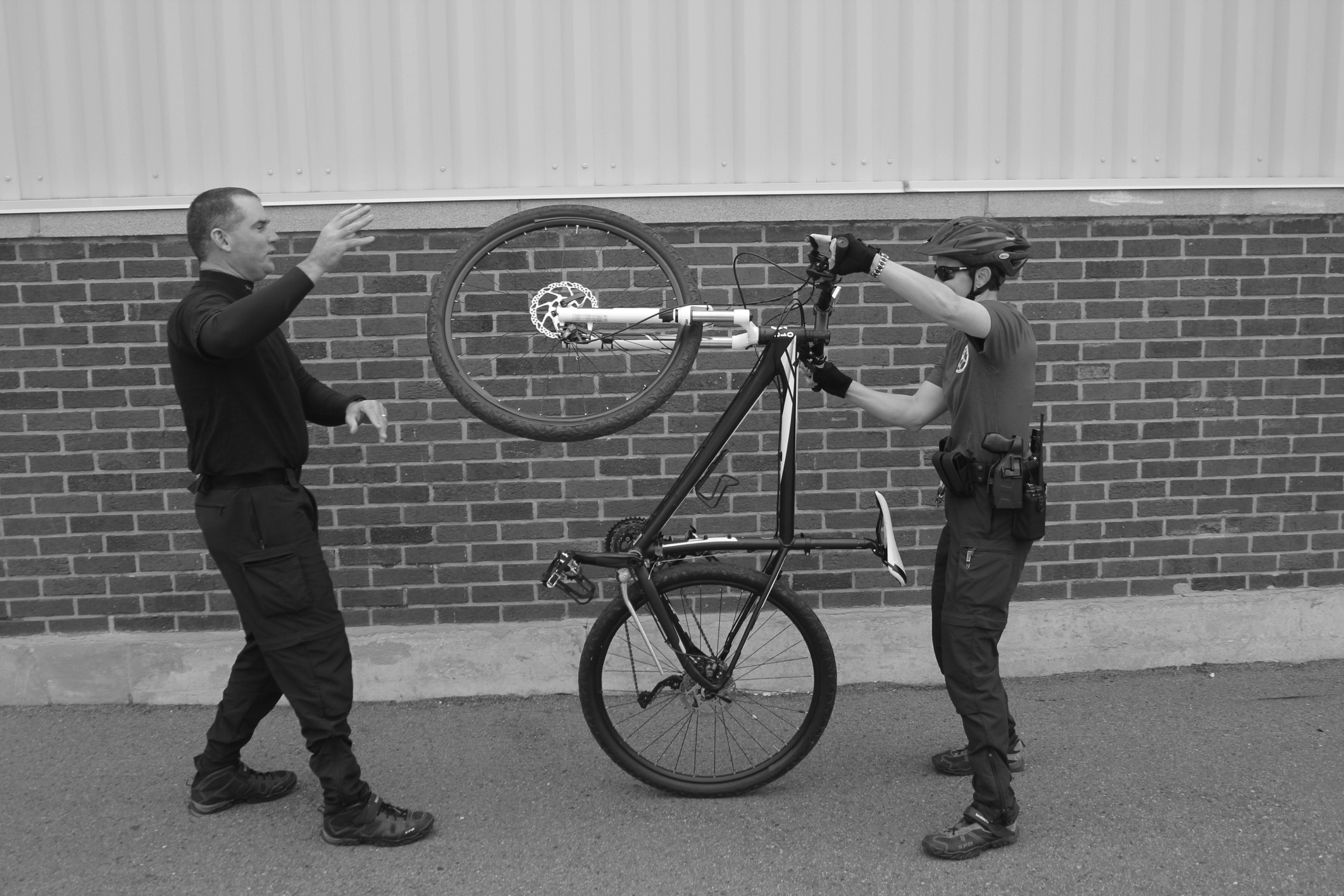 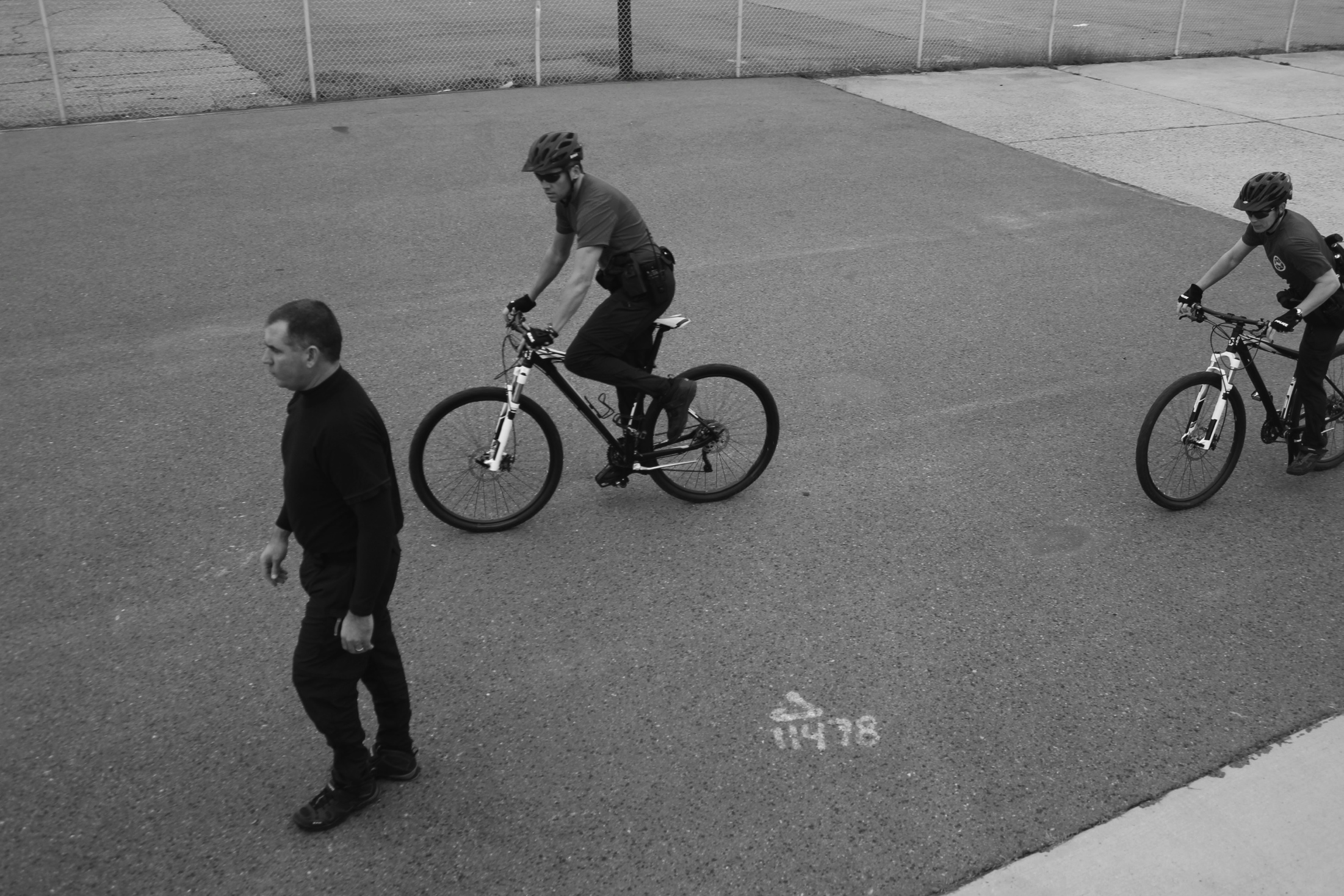 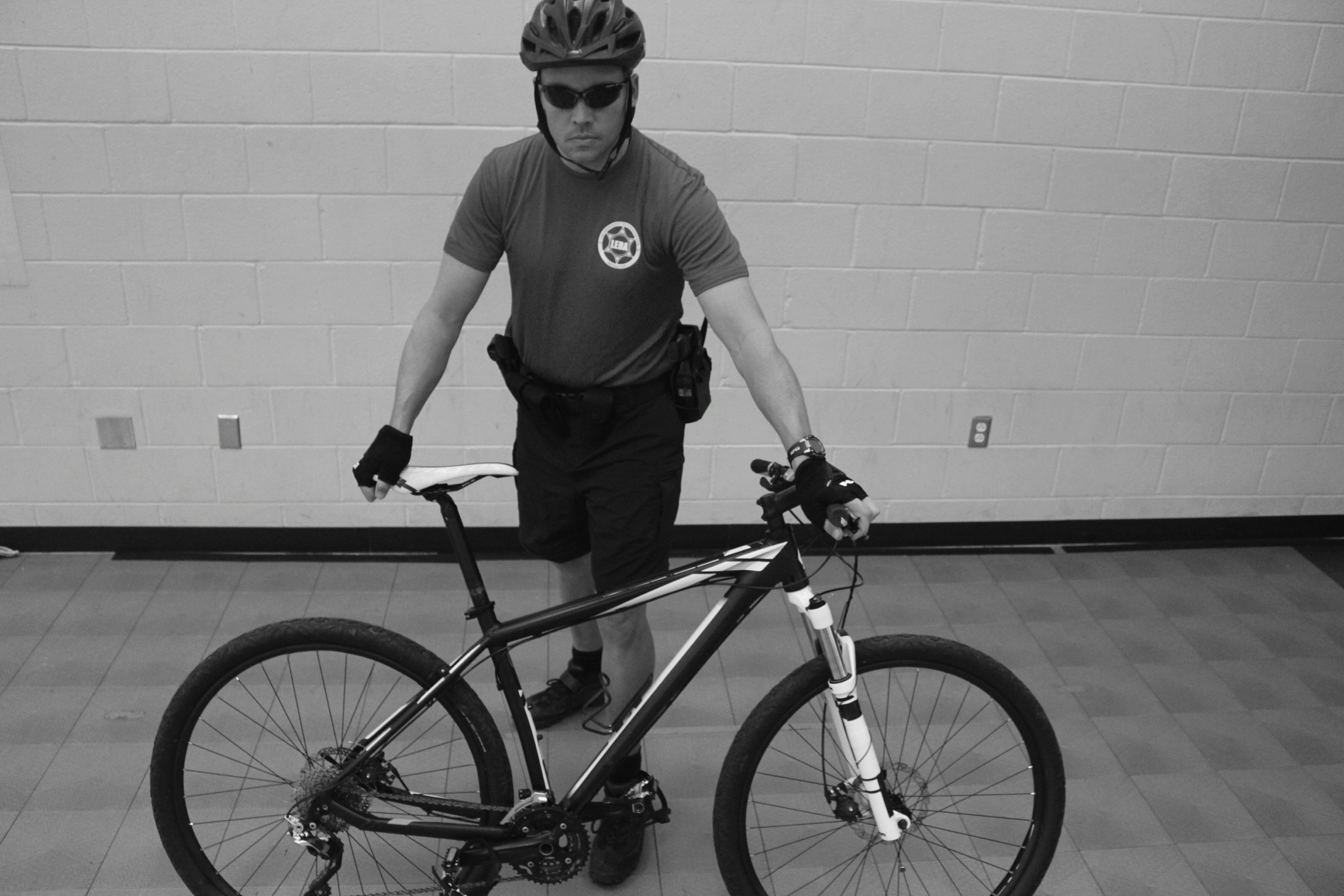 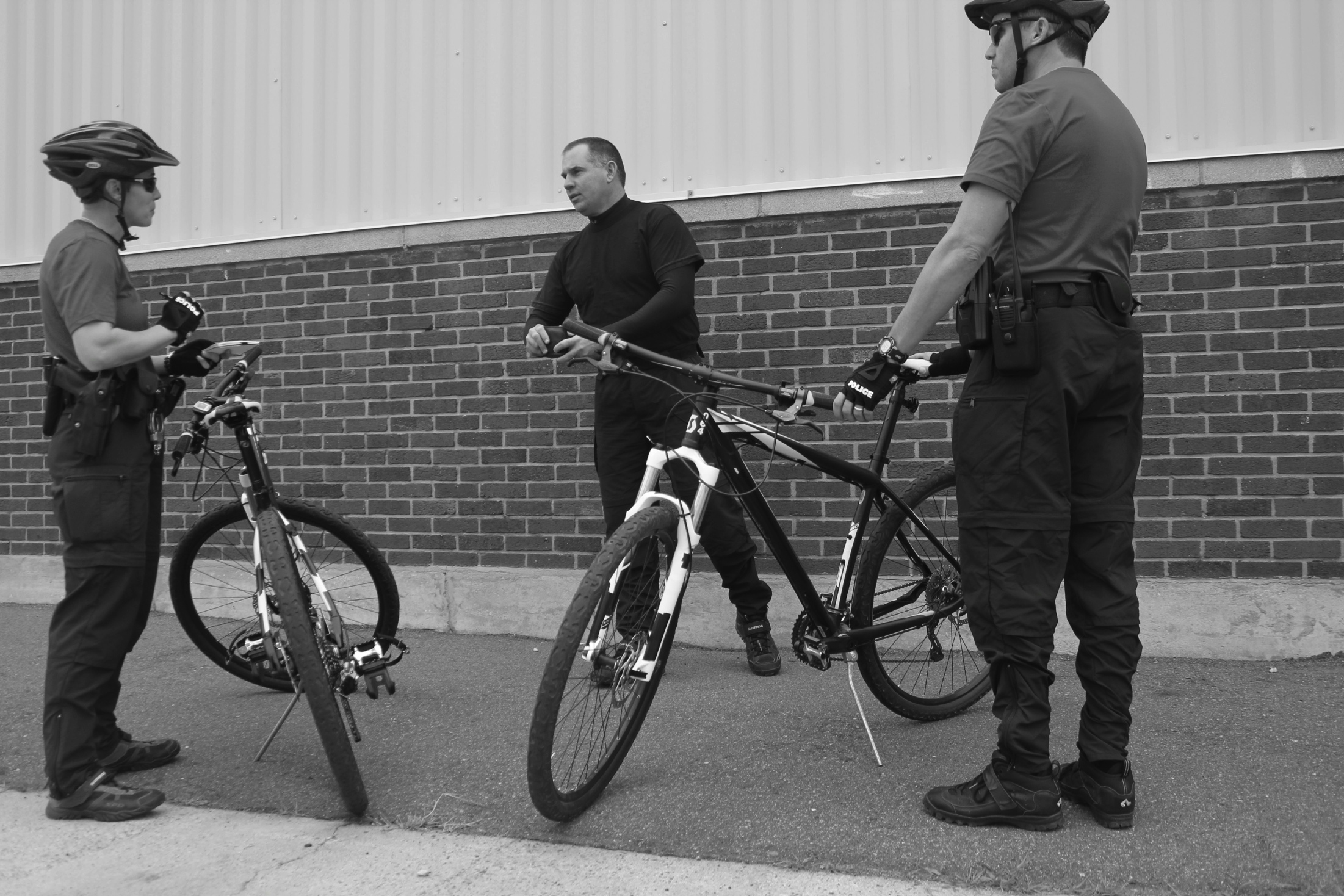 BIKE ROLL
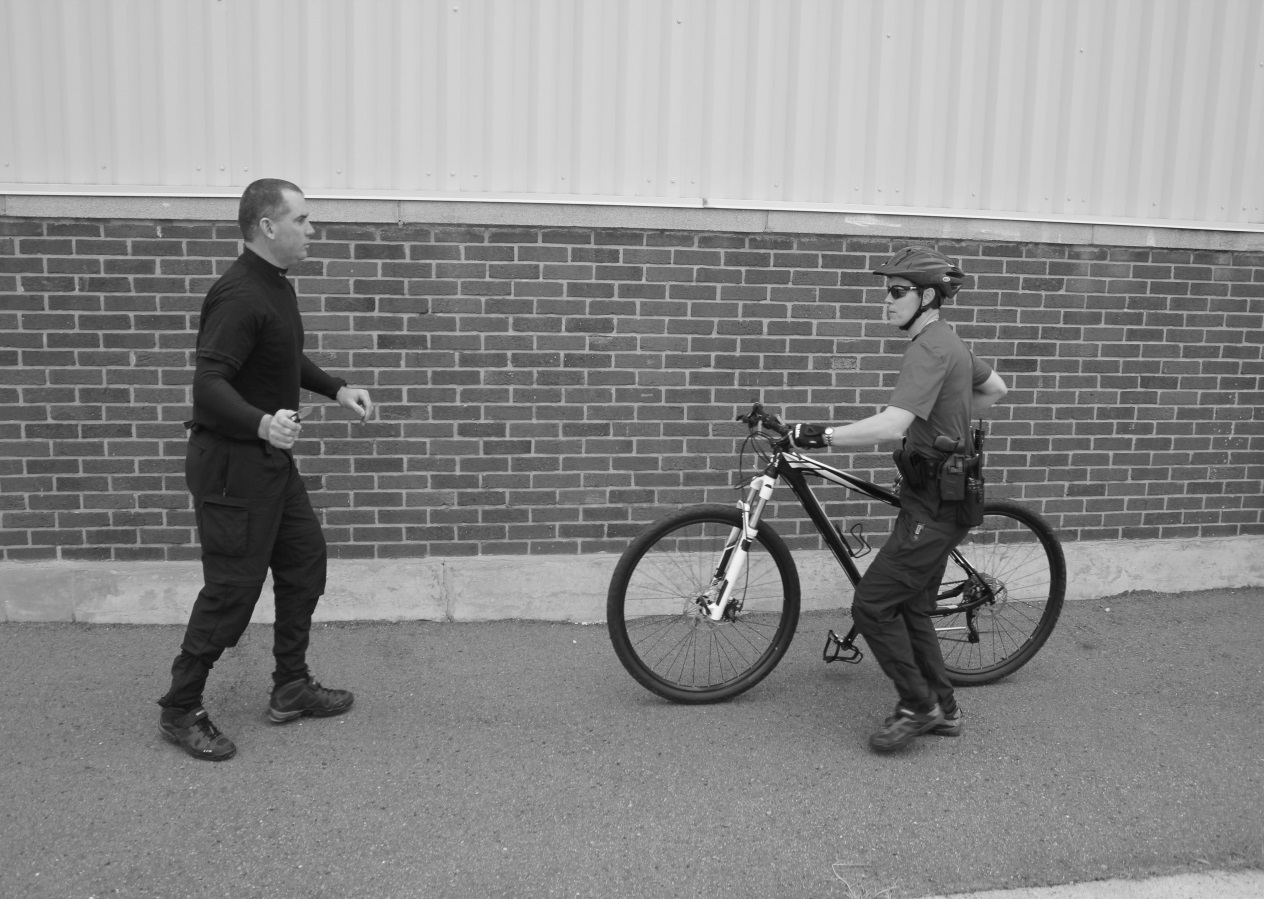 From the Crossover Dismount Position and standing with the bike next to you.
BIKE ROLL
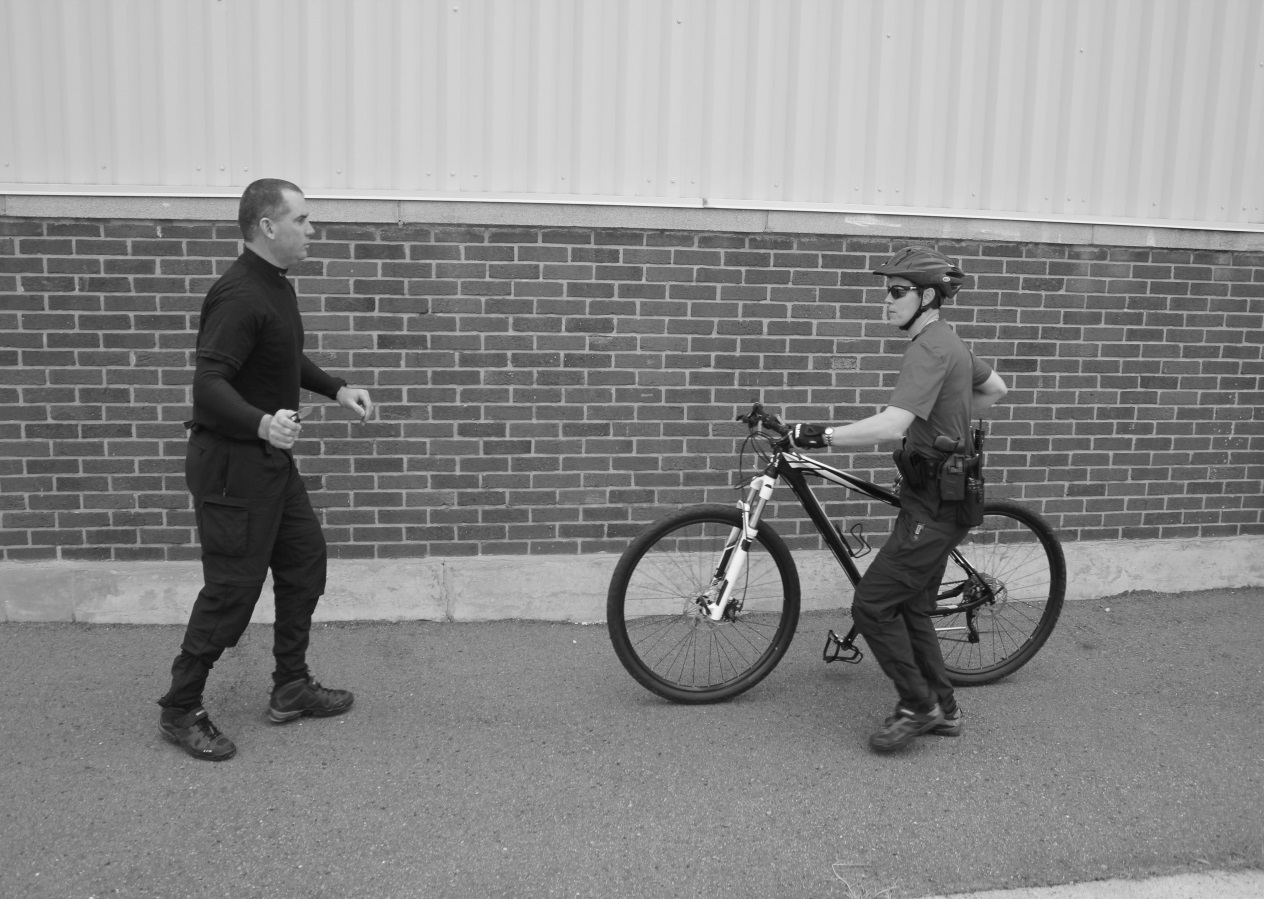 Violator produces a weapon,  grab the seat with one hand while maintaining control of the bike.
BIKE ROLL
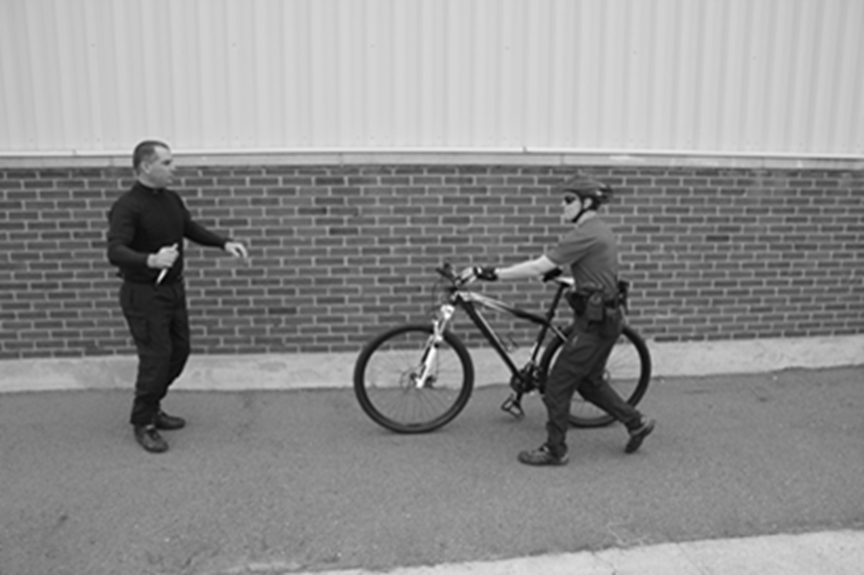 Make sure you have good balance and prepare to roll bike towards violator.
BIKE ROLL
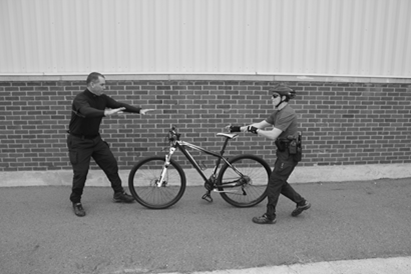 Launch the bike by rolling it into the violator.
BIKE ROLL
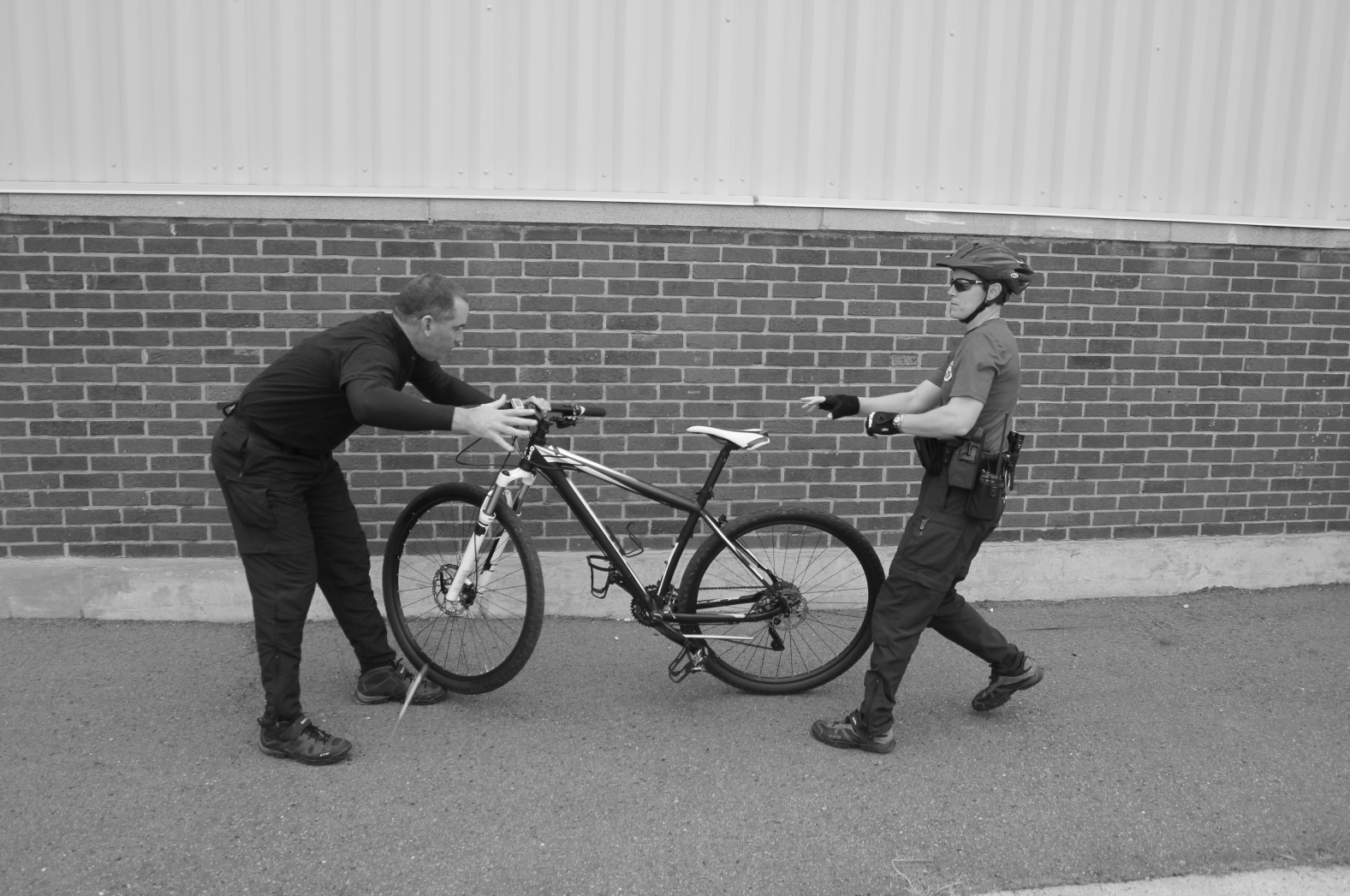 Violator is distracted by the bike and you have time to determine an appropriate response.
BIKE AS A BARRIER
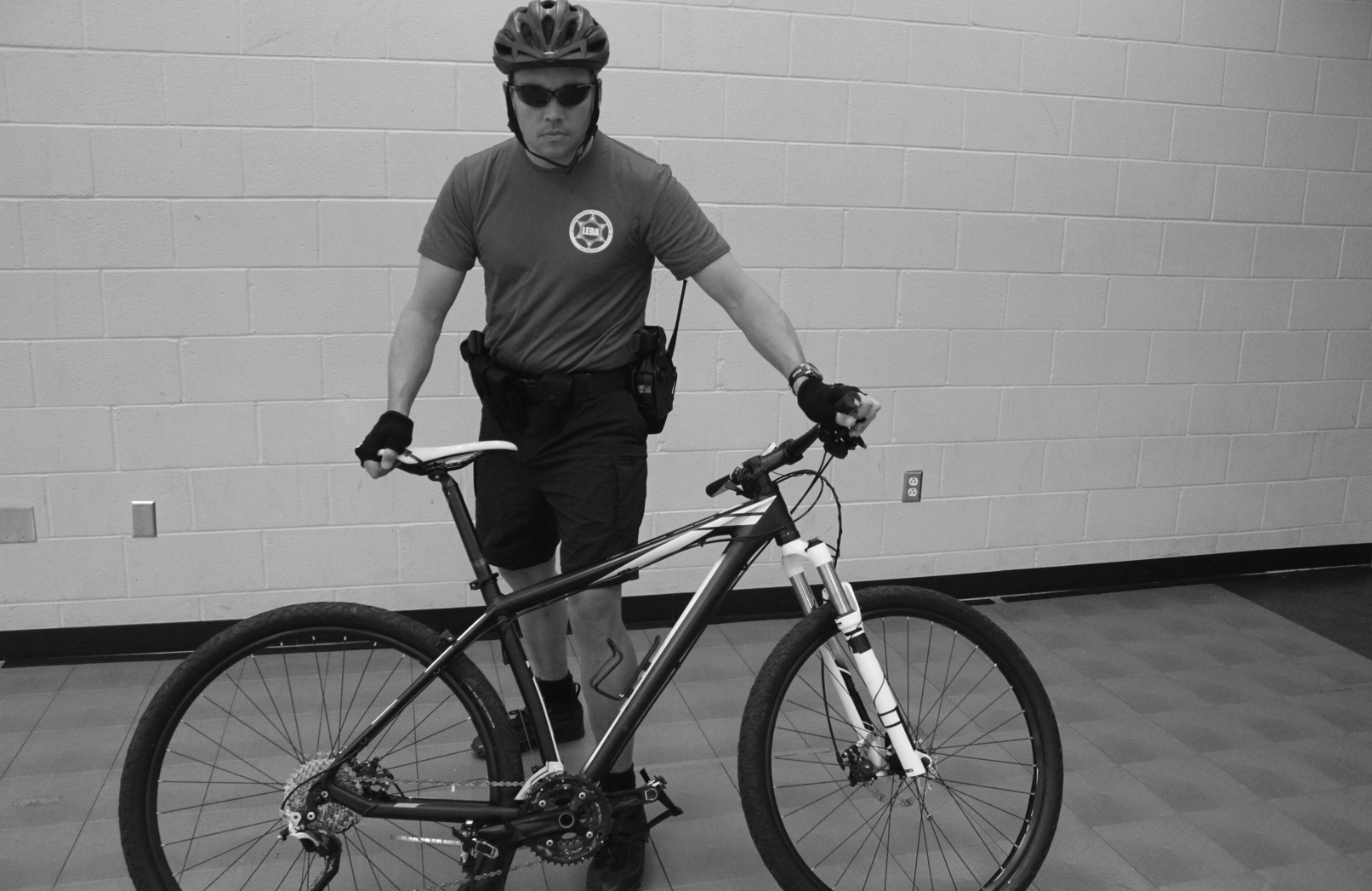 From the Crossover Dismount Position Bring the Bike Between You and the “Violator”.
BIKE DROP
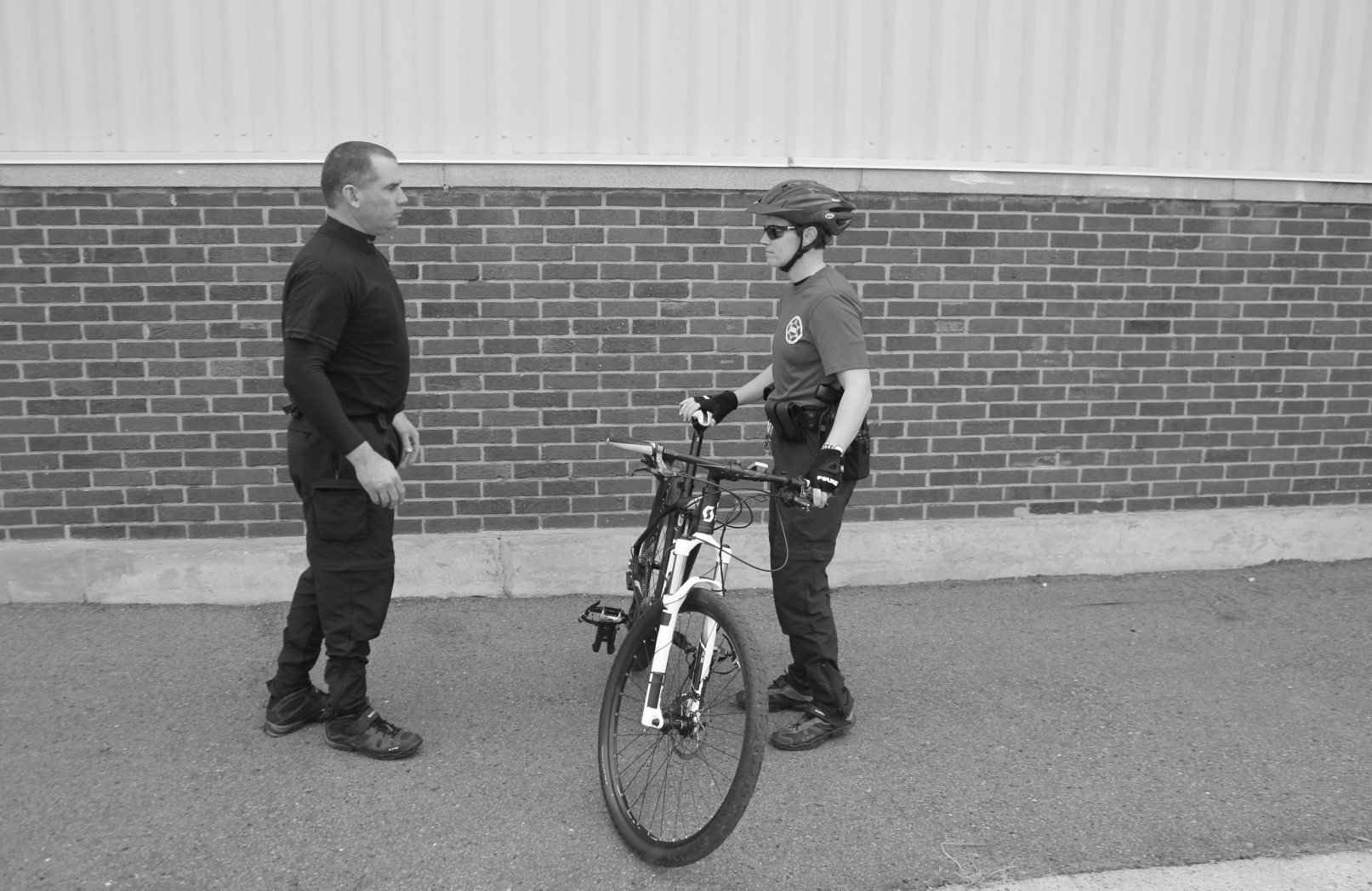 Bike is positioned as a barrier.
BIKE DROP
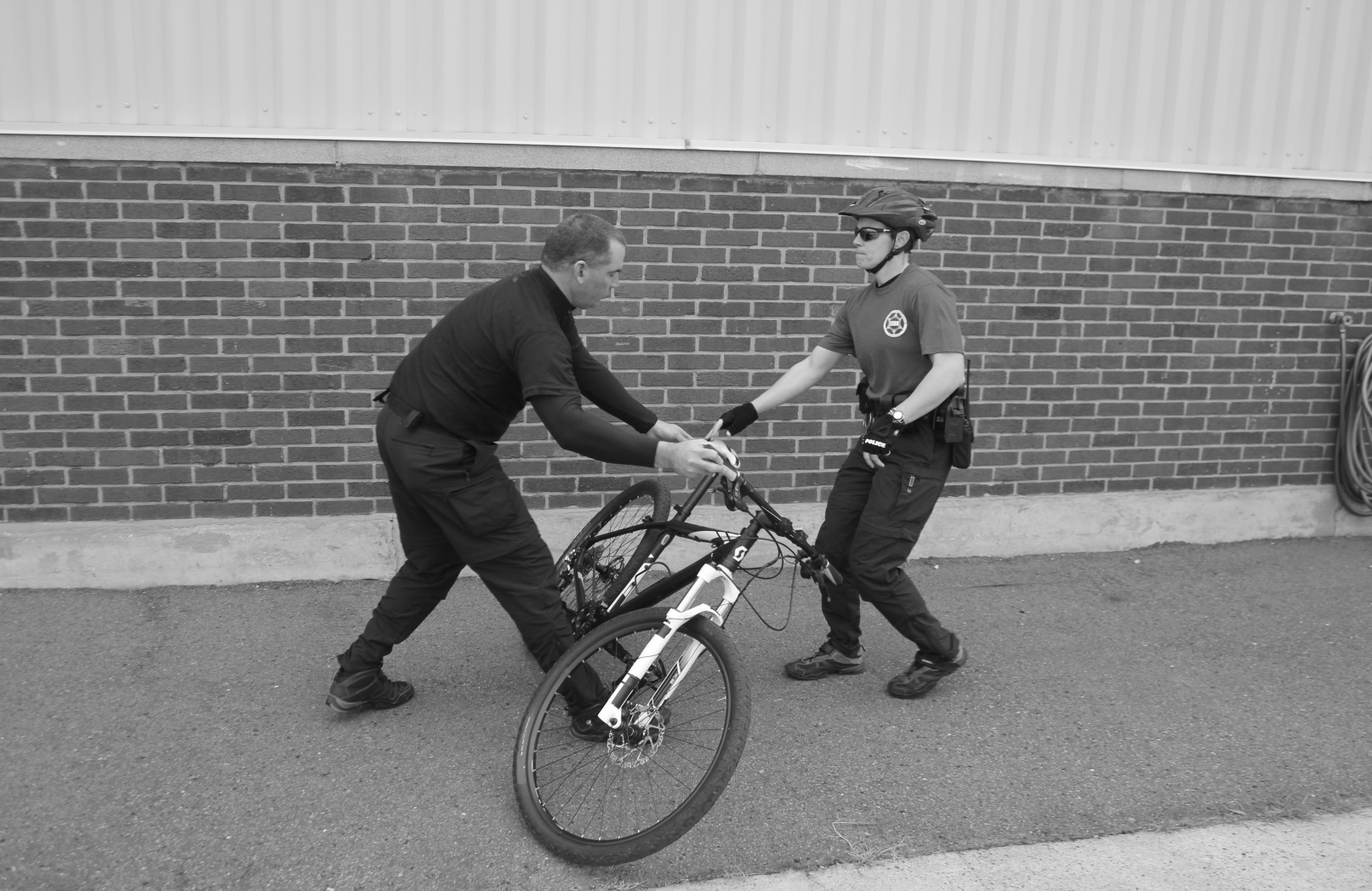 When the violator becomes aggressive, simply drop the Top Tube towards yourself and step back. If the kickstand is in use you will need to pull the bike towards yourself and over the kickstand.
BIKE DROP
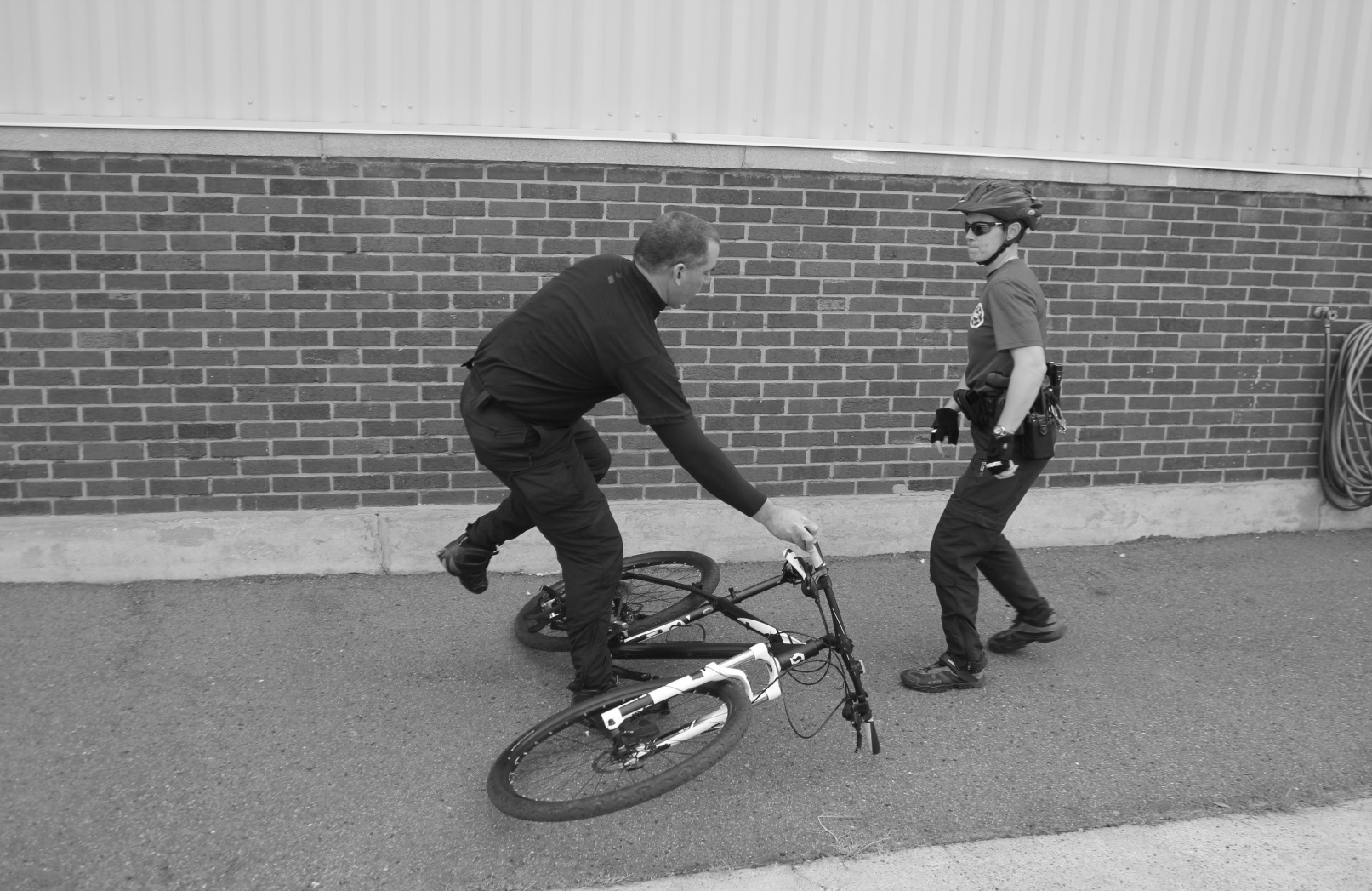 Dropping the bike gives the officer the ability to create distance from the violator and develop an appropriate response.
BIKE THROW
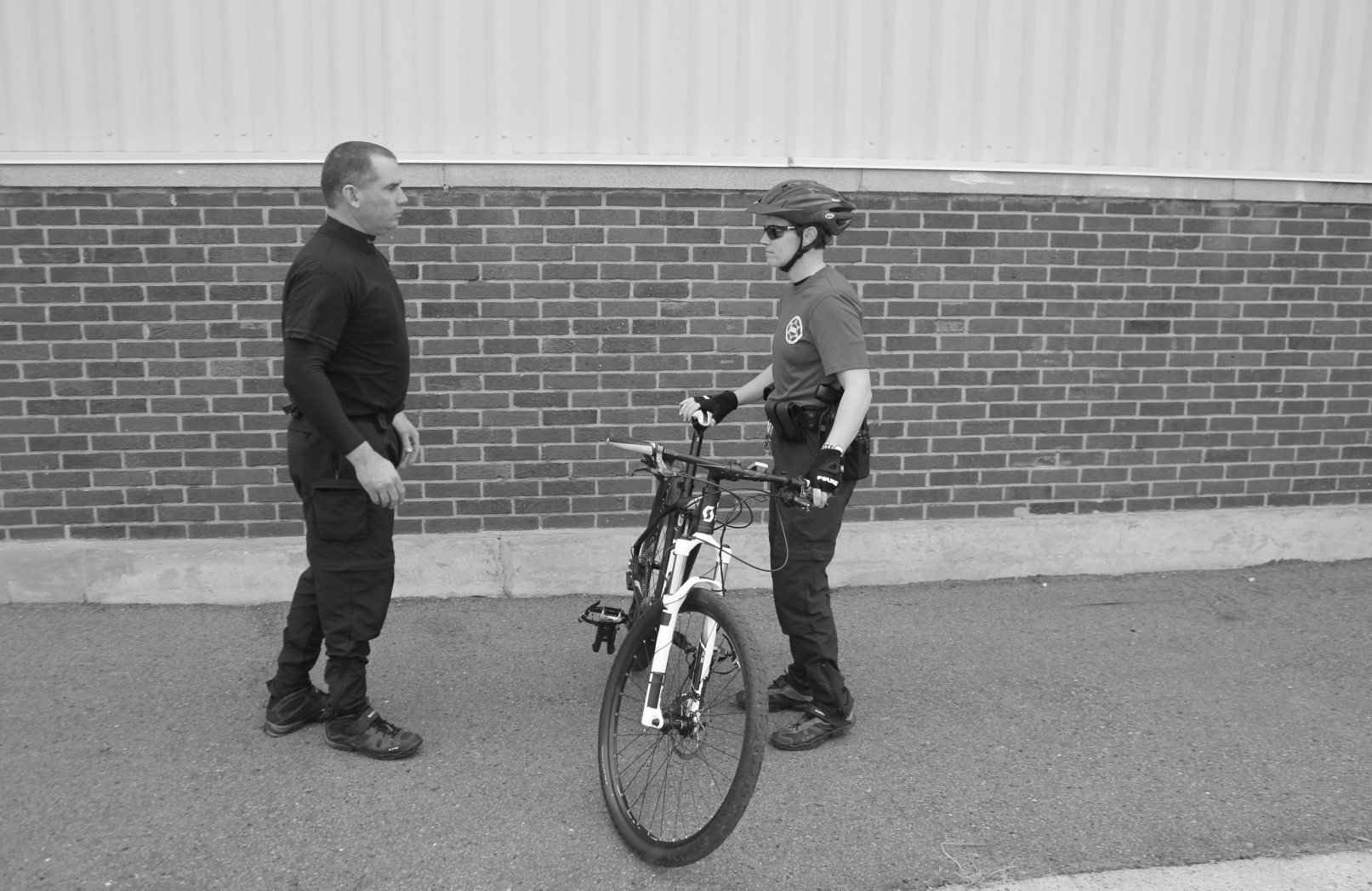 Bike is positioned as a barrier
BIKE THROW
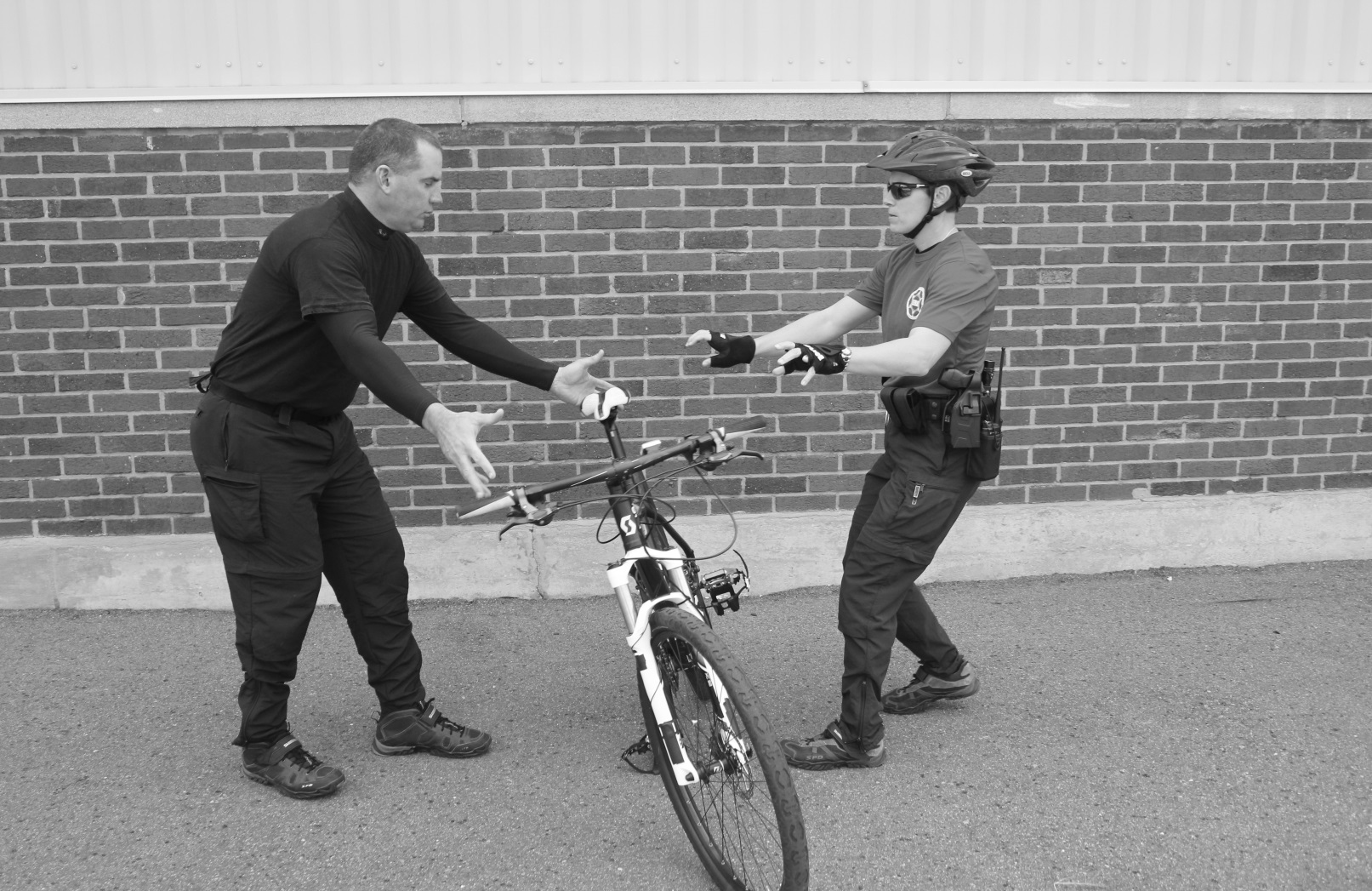 If a violator starts to approach you in an assaultive manner you have the option to push the bike toward them.
BIKE THROW
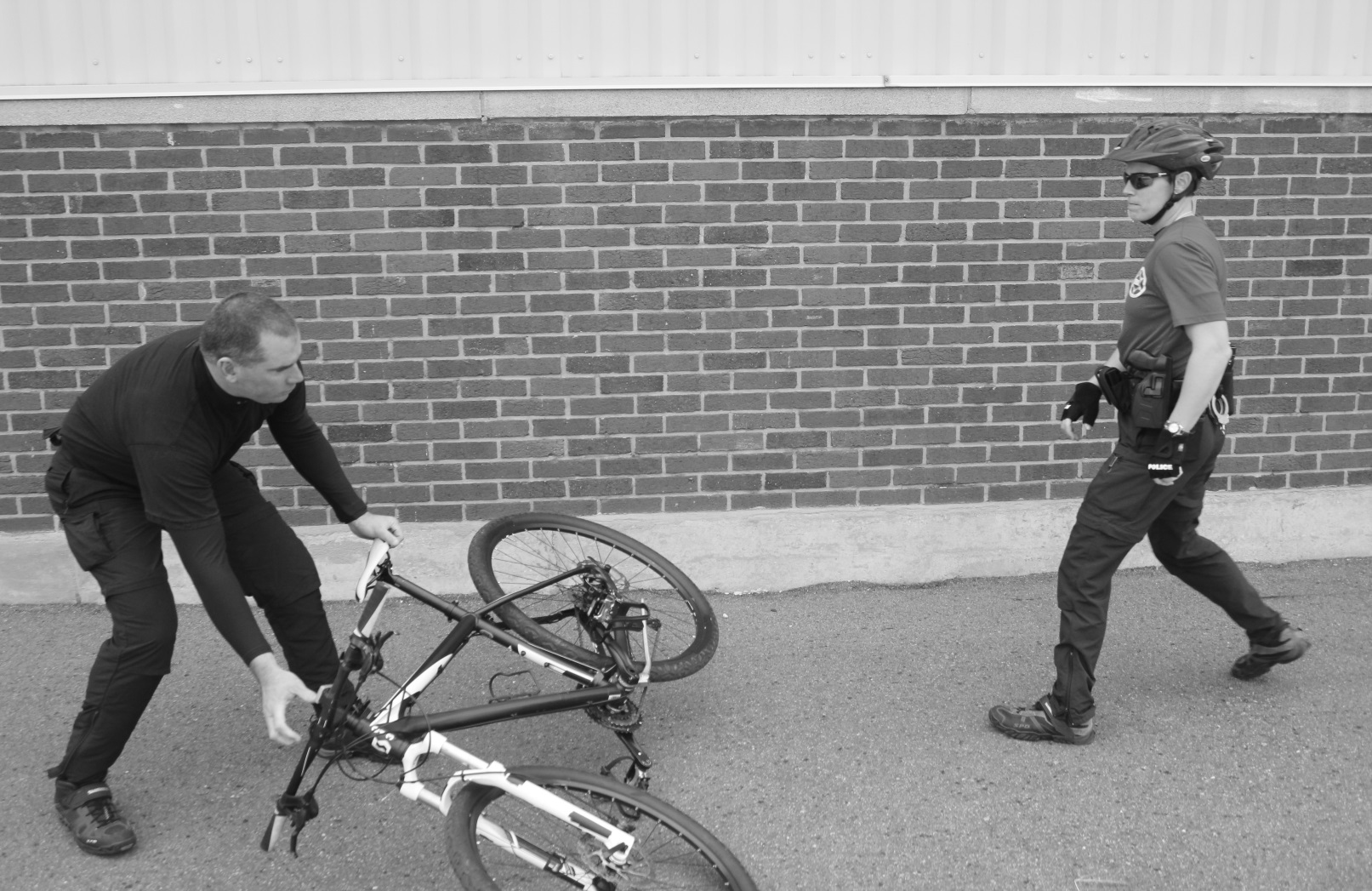 Timing in this maneuver is important, as you want the top of the bike to fall before the violator is too close to you.
WHEEL UP
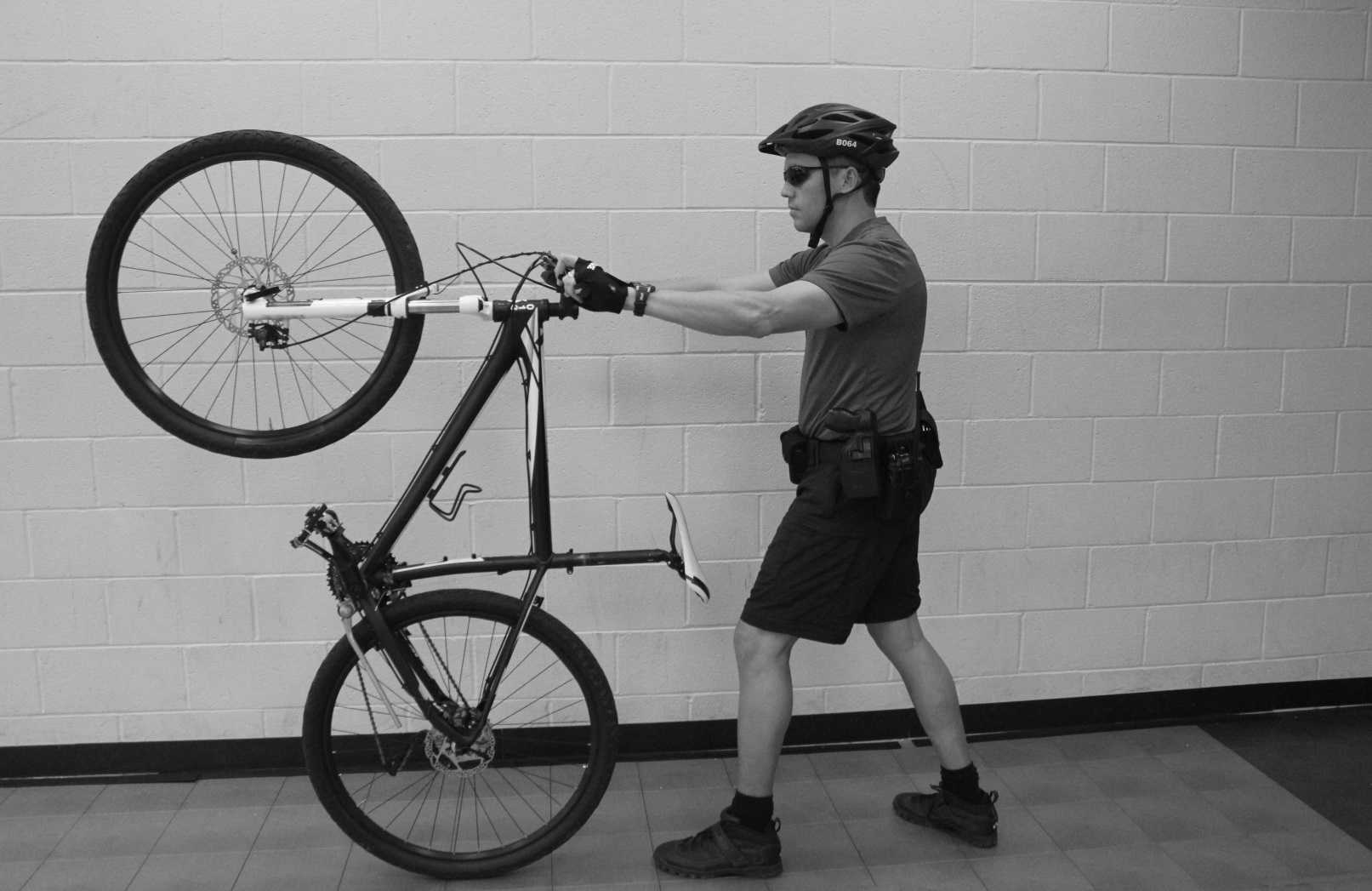 From the Crossover Dismount position lock the rear brake and step back allowing the front wheel to leave the ground.
WHEEL UP
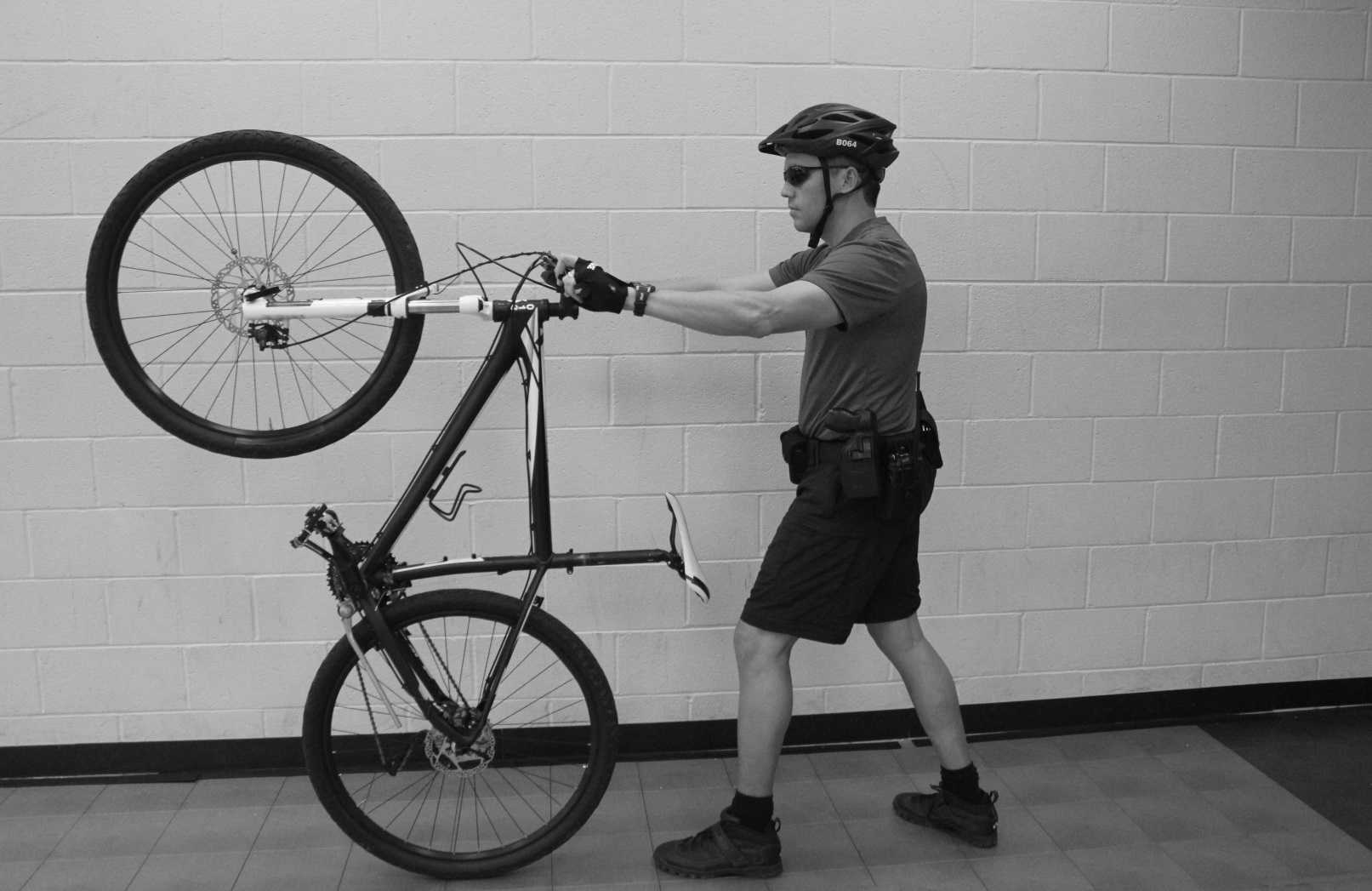 Use the bike as a way to keep the violator at a distance.
Maneuver the bike to maintain distance from the violator. The officer can move the bike continually if the violator attempts to outflank.
WHEEL UP
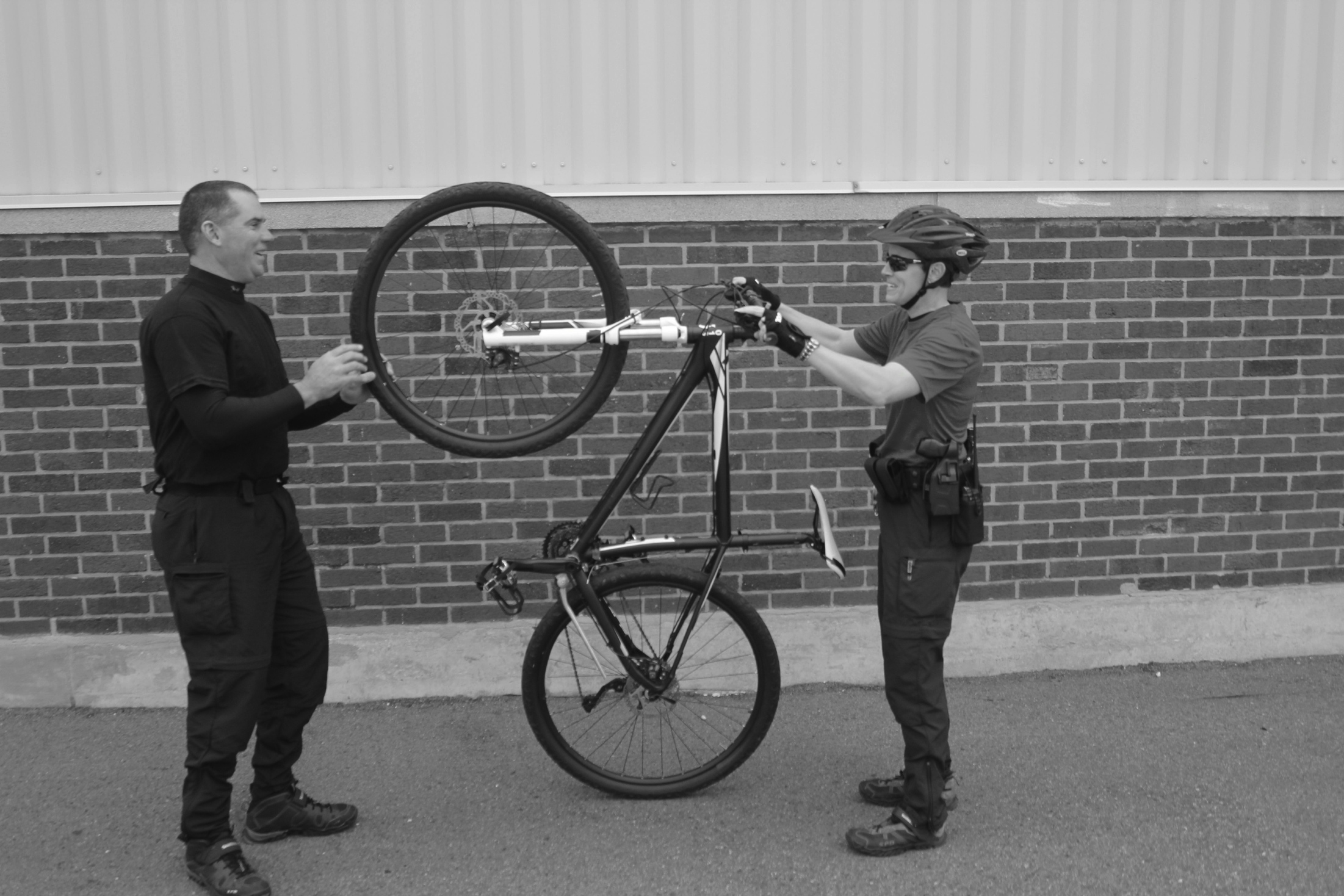 Do not lock the front brake. Locking the front brake will allow the violator to gain control of the bike.
REMEMBER: Maneuver the bike to maintain distance from the violator. The officer can move the bike continually if the violator attempts to outflank.
SANDWICH
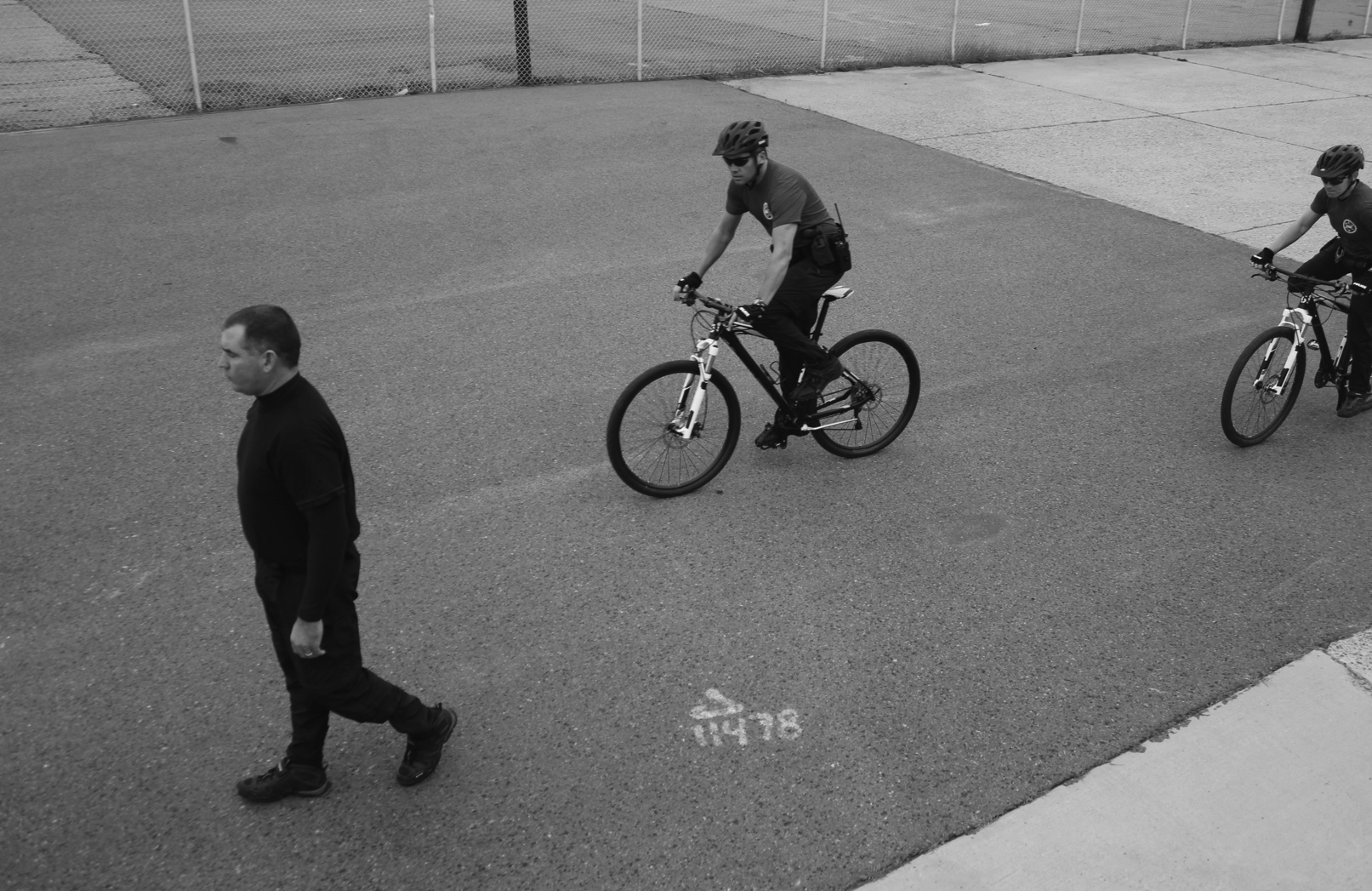 Officers Approach the violator Ideally from the rear. Communication between the two officers is key.
SANDWICH
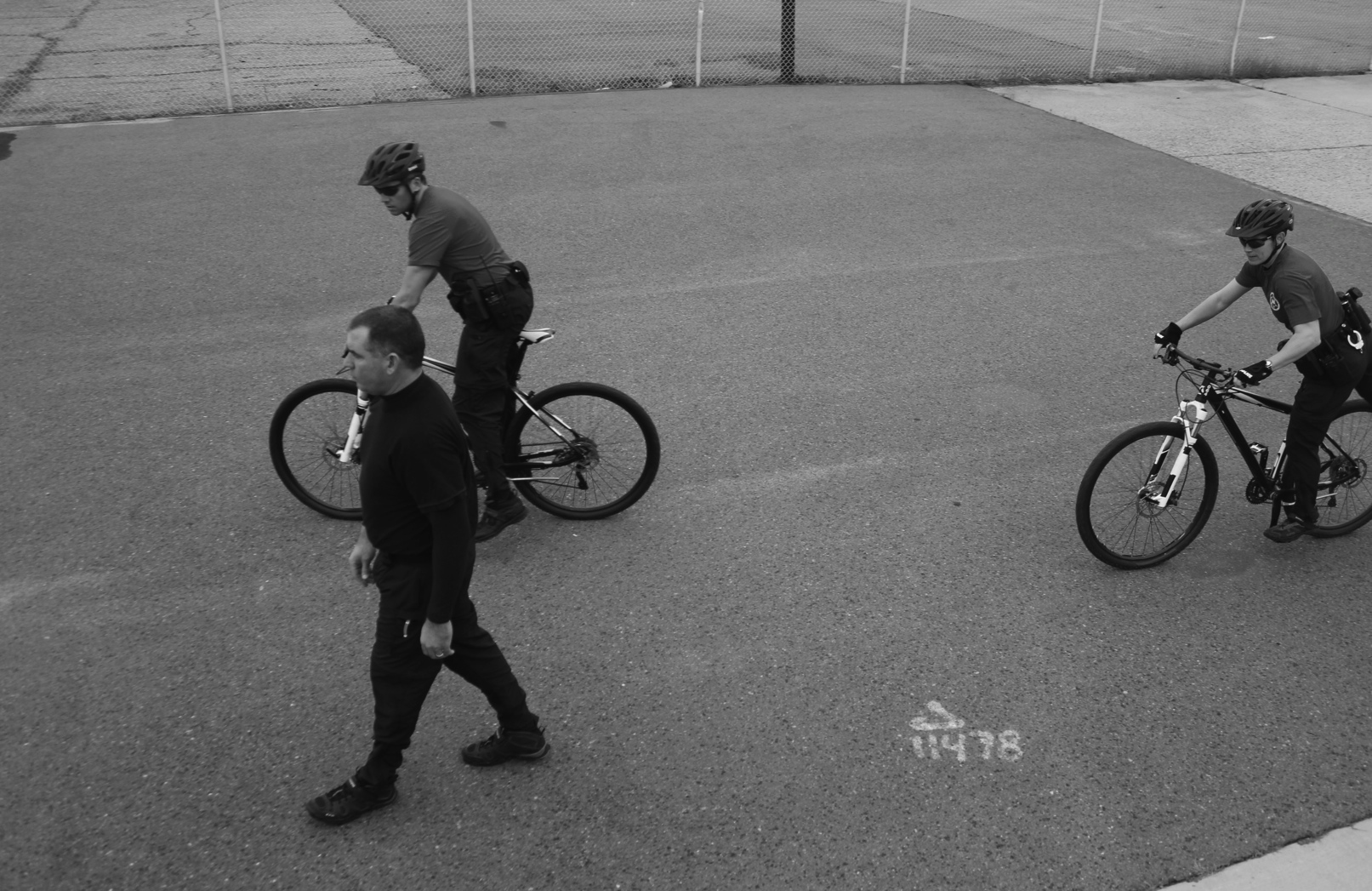 Front Officer Conducts a Powerslide Dismount. * Note the distance from the violator.
Second Officer Conducts a Running Dismount behind the Violator.
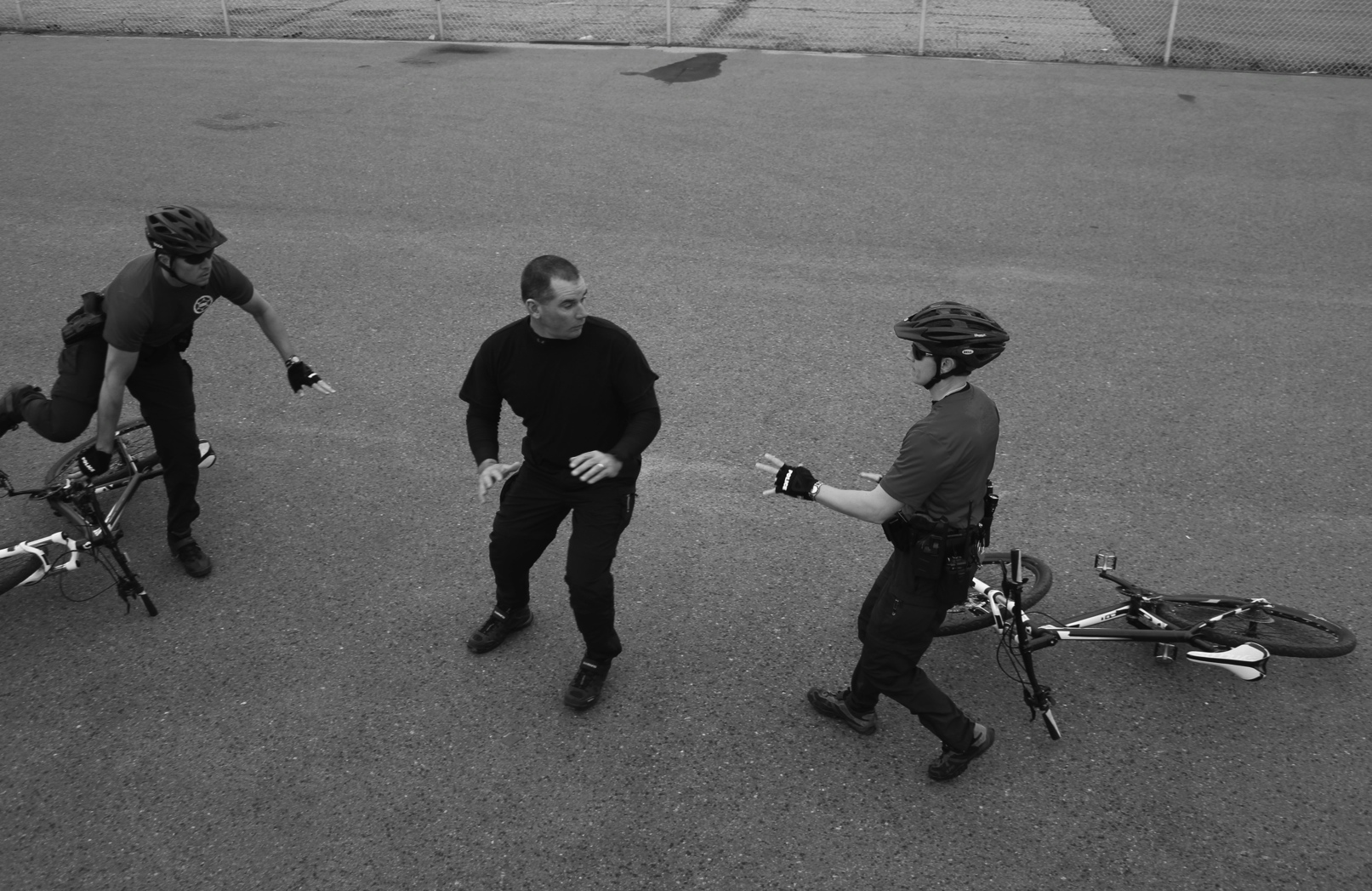 Violator should be surprised by the lead officer actions.
Violator may turn to run, encountering the second officer.
Considerations for all dismounts
A bike does not replace a weapon
Dismount a safe distance away, at least 12 to 15 feet away
Always keep an eye on the violator when dismounting
Be aware of where you drop your bike (trip hazard)
Bicycles afford no protection from firearms or vehicles like a patrol car does
Performance Objectives
List the ways to dismount the bicycle

Identify the 6 defensive bike tactics

Demonstrate the 6 bike tactics
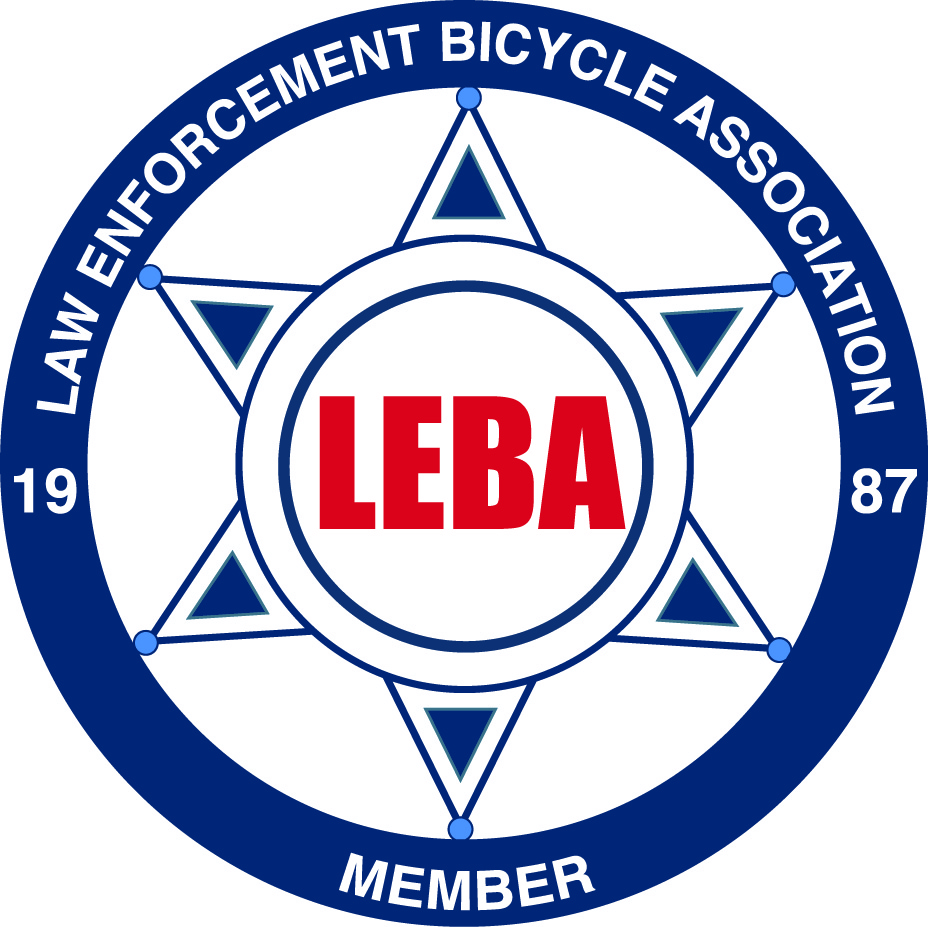